Text:Eph.4:1-6 Theme:Bonding together with the Lord & one another. Make every effort to keep the unity of the Spirit through the bond of peace(Eph.4:3). 
Introduction: Opening Question: What is bonding?
Key Question: What is bonding together?
Key Idea: We are to bond together with the Lord and one another.
1. Sow oneness:Bond together with the Lord(Eph.4:4-6).
What do we have in common?
We have one
We have one
We have one
We have one
We have one
We have one
We have one
(b) What do we sow?
Application 1:

2. Reap unity:Bond together with one another(Eph.4:1-3).
What are the graces?
Be
Be
Be
Be
Be
Be
Be
(b) What do we reap?		
Application 2:

Conclusion:
经文:弗4:1-6主题：与主联合，彼此联合。
用和平彼此联络,竭力保守圣灵所赐合而为一的心(弗4:3)。
引言：开场问题：什么是联合？
关键问题：什么是联合在一起？
关键理念：我们要与主联合，彼此联合。 

一。撒种合一：与主联合(弗4:4-6)。
(a)我们有什么共同点？
(1)我们有一
(2)我们有一
(3)我们有一
(4)我们有一
(5)我们有一
(6)我们有一
(7)我们有一
(b)我们撒种什么？
引用1：

二。收割团结：彼此联合(弗4:1-3)。
(a)有什么恩典？
(1)要
(20要
(3)要
(4)要
(5)要
(6)要
(7)要
(b)我们收割什么？
引用2：

结论：
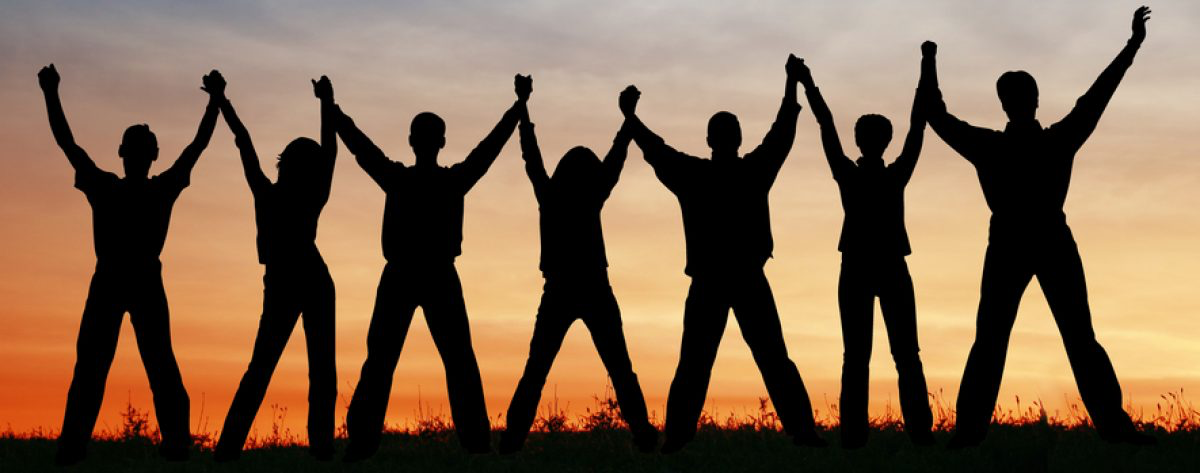 经文:弗4:1-6
Text:Eph.4:1-6
何礼义牧师 
Pastor Gary Hart
主题:与主联合，彼此联合。
Theme: Bonding together with the Lord and one another.
用和平彼此联络,竭力保守圣灵所赐合而为一的心(弗4:3)。
Make every effort to keep the unity of the Spirit through the bond of peace (Eph.4:3). 
主日:二零一九年九月一日 Sunday: Sept. 1, 2019
(2)
Introduction:Opening Question:What is bonding? It is the establishment of a relationship with someone based on shared feelings, interests, or experiences. It is the formation of a close relationship, as between husband and wife, parent and child, friends, and family.
引言：开场问题：联合是什么？ 它是基于共同的感受，兴趣或经验建立与某人的关系。 这是一种亲密关系的形成，如夫妻，父母与子女，朋友与家人之间的关系。
Key Question:What is bonding together? It means to join securely as with glue or cement. Here is an experiment: What is the strongest bond? Can it be broken? 
关键问题：什么是粘合在一起？ 这意味着要像胶水或水泥一样牢固地连接。 这是一个实验：最强的联合是什么？可以打破吗？
[Speaker Notes: (1)Tying the knot together: 2 sticks tied together by a string. (2)Putting the ring on together: 2 sticks with a rubber band around it. (3)Wrapped together: 2 sticks with taped together. (4)Cemented together: 2 sticks glued together.]
Key Idea: We are to bond together with the Lord and one another. 关键理念：我们要与主联合，彼此联合。
“That is why a man leaves his father and mother and is 
united to his wife,and they become one flesh”(Ge.2:24)。 
“United with Christ”(Phil.2:1).“United in love”(Col.2:2). 
“因此，人要离开父母，与妻子连合，二人成为一
体” (创2:24;19:5;可10:7;弗5:31)。
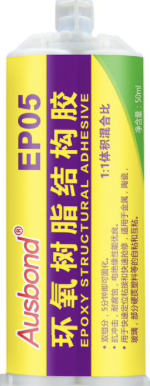 “Remain in me,as I also remain in you…remain in my 
love…remain in his love”(Jn.15:4,10). “Make every effort to keep the unity of the Spirit through the bond of peace”(Eph.4:3). If we are sowing oneness, then we will be reaping unity.
“你们要常在我里面，我也常在你们里面…常在我的爱里…常在他的爱里”(约15:4,10)。“用和平彼此联络,竭力保守圣灵所赐合而为一的心”(弗4:3)。如果我们播下一，那么我们会收获合一。
(3)
[Speaker Notes: United (11x kallo means to glue,or weld together;to adhere to,to attach one's self to,unite with). 
(Example:Glue epoxies are extremely strong,two-part adhesives that are great for tough projects. The formulas are made up of two parts, a resin and a hardener, that when combined create a heavy-duty bond).It is like joining together by the bond of united & remain, truth & love. 
Remain (11x meno means to stay, to continue, to dwell, to remain, to rest, to last, endure, to survive, to continue unchanged, to be permanent, to persevere, to abide, to be in close and settled union, to indwell).]
1.Sowing oneness:Bond together with the Lord. “There is one body and one Spirit, just as you were called to one hope when you were called; one Lord, one faith, one baptism; one God and Father of all, who is over all and through all and in all” 
(Eph.4:4-6).
一。播种合一：与主联合。“身体只有一个，圣灵只有一个，正如你们蒙召同有一个指望。一主，一信，一洗，一神，就是众人的父，超乎众人之上，贯乎众人之中，也住在众人之内”(弗4:4-6)。
(a)What do we have in common? Oneness built on anything other than Bible truth is standing on a very shaky foundation. Here are 7 basic spiritual truths that when we recognize them sow oneness for all Christians.
(a)我们有什么共同之处？ 除了圣经真理之外的其他任何东西都建立在一个非常不稳定的基础上。有七个基本的属灵真理，当我们认识到它们为所有基督徒播下统一性。
(4)
[Speaker Notes: Not all Christians agree on some minor matters of Christian doctrine, but they do agree on the major truths of the faith.]
(1)We have one body. This is the body of Christ in which each believer is a member, placed there at conversion by the Spirit of God(1Cor.12 :12-31). The one body is a model for the many local bodies that God has established across the world. It is in the local body that we exercise our spiritual gifts and help others to grow.
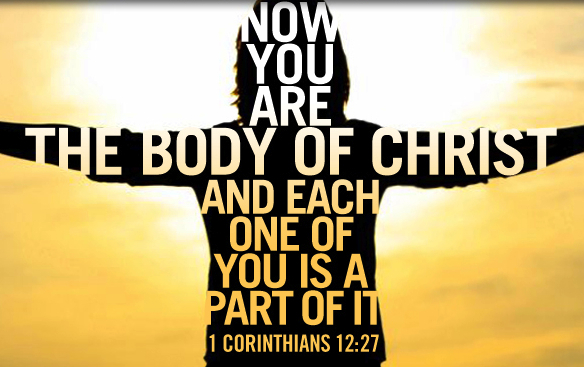 (1)我们有一个身体。
这是基督的身体，每个信徒都是其中的一员，在神的灵的悔改之下(林前12:12-31)。这一个身体是神在世界各地建立的许多地方教会的典范。我们在当地的身体里运用我们的属灵恩赐，帮助他人成长。
你们就是基督的身子，并且各自作肢体(林前12:27)
(5)
(2)We have one Spirit. The same Holy Spirit indwells each believer,so that we belong to each other in the Lord. 
(2)我们有一个圣灵。同一个圣灵住在每个信徒中，使我们在主里属于彼此。
(3)We have one hope. This refers to the return of the Lord to take His church to heaven. 
(3)我们有一个指望。这指望是主回归将他的教会带到天堂。
(4)We have one Lord. This is our Lord Jesus Christ,who dies for us, lives for us, and one day will come for us. 
(4)我们有一位主。这是我们的主耶稣基督，为我们而死，为我们而活，有一天会为我们而来。
(5)We have one faith. There is one body of truth in Christ’s church, and this is “the faith.” It is called “the faith which was once delivered unto the saints”(Jude3). 
(5)我们有一个信仰。在基督的教会中有一个真理，这就是“信仰”。它被称为“一次交付圣徒的真道”(犹3)。
(6)
[Speaker Notes: It is difficult to believe that two believers can claim to obey the same Lord, and yet not be able to walk together in oneness. (“What is the greatest hindrance to Christianity in India? Christians”-M.Ghandi)
Christians may differ in some matters of interpretation and church practice, but all true Christians agree on “the faith”—and to depart from “the faith” is to bring about disunity within the body of Christ. .]
(6)We have one baptism. This baptism is the baptism of the Spirit,that act of the Spirit when He places the believing sinner into the body of Christ at conversion(1Co.12: 13). We are commanded to be filled with the Spirit(Eph.5:18),but we are never commanded to be baptized with the Spirit, for we have already been baptized by the Spirit at conversion. 
(6)我们有一洗。这种洗礼是圣灵的洗礼，是圣灵在悔改时将信徒的罪人置于基督的身体中时的行为(林前12:13)。我们被命令被圣灵充满(弗5:18)，但我们从未被命令接受圣灵的洗礼，因为我们已经在转变时受了圣灵的洗。
(7)We have one Father. We are children of the same family, loving and serving the same Father,so we ought to be able to walk together in unity. 
(7)我们有一位天父。我们是同一个家庭的孩子，爱并服事同一位父亲，所以我们应该能够团结一致地走在一起。
(7)
[Speaker Notes: As far as the one body is concerned,there is one baptism—the baptism of the Spirit. But as far as local bodies of believers are concerned,there are two baptism: the baptism of the Spirit and water baptism. 
The marvelous oneness of believers in the family of God is evident here,for God is over all,and working through all,and in all.]
(b)What do we sow?Because we share these truths,we can sow oneness and be bonded together with the Lord and one another. 
(b)我们撒种什么？因为我们分享这些真理，我们可以撒种一，与主联合，彼此联合。
Application 1:What truths bond us together with the Lord and one another? The truth of one body,one Spirit,one hope,one Lord,one faith,one baptism,and one Father join us together with the Lord and one another.
应用1：什么真理将我们与主联合，彼此联合？ 一个身体，一个圣灵，一个指望，一主，一信，一洗和一父的真理与主联合，彼此联合。
(8)
2.Reaping unity: Bond together with one another. “I urge you to live a life worthy of the calling you have received. Be completely humble and gentle; be patient, bearing with one another in love. Make every effort to keep the unity of the Spirit through the bond of peace”(Eph.4:1-3).  Unity is not uniformity.Unity comes from within and is a spiritual grace, while uniformity is the result of pressure from without.
二。收割团结：彼此联合。“行事为人就当与蒙召的恩相称。凡事谦虚、温柔、忍耐，用爱心互相宽容，用和平彼此联络，竭力保守圣灵所赐合而为一的心 ”(弗4:1-3)。合一不是统一。团结来自内心，是一种属灵的恩典，而统一是来自无的压力的结果。
(a)What are the graces? We must have the necessary Christian graces, there are 7 graces listed here. 
(a)有什么恩典？我们必须拥有必要的基督徒恩典，这里列出了七个恩典。
(9)
[Speaker Notes: We are to live a life worthy of God’s calling.]
(1)Be humble.“For by the grace given me I say to every one of you:Do not think of yourself more highly than you ought, but rather think of yourself with sober judgment,in accordance with the faith God has distributed to each of you”(Rom.12:3). 
(1)要谦虚。“我凭着所赐我的恩对你们各人说：不要看自己过於所当看的，要照着神所分给各人信心的大小，看得合乎中道”(罗12:3)。
(2)Be gentle. “Take my yoke upon you and learn from me,for I am gentle and humble in heart,and you will find rest for your souls”(Mt.11:29). 
(b)要温柔。“我心里柔和谦卑，你们当负我的轭，学我的样式；这样，你们心里就必得享安息”(太11:29)。
(3)Be patient. It means long-tempered not short-tempered, the ability to endure discomfort without fighting back. 
(3)要忍耐。这意味着长期不脾气暴躁，能够在不反击的情况下忍受不适。
(10)
[Speaker Notes: Humility means putting Christ first, others second, and self last. It mean knowing ourselves, accepting ourselves, and being ourselves to the glory of God. 
In Greek, this word was used for a soothing medicine,a colt that had been broken,and a soft wind.In each case you have power under control.]
(4)Be forbearing. “Carry each other’s burdens, and in this way you will fulfill the law of Christ…for each one should carry their own load”(Gal.6:2,5). 
(4)要宽容。“你们各人的重担要互相担当...因为各人必担当自己的担子”(加6:2,5)。
(5)Be loving. Love one another appears 11x in the NT(Jn.13:
34,35; Ro.13:8;1Pet.1:22;3:8;1 Jn.3:11,23;4:7,11,12;2 Jn.1:5). 
(b)要有爱心。在新约中彼此相爱11次(约13:34,35;罗13:8;彼前1:22;3:8; 约一3:11,23;4:7,11,12;约二1:5)。
(6)Be diligent. It means being eager to maintain, or guard, the unity of the Spirit. 
(6)要勤奋。 这意味着渴望保持或保护圣灵的合一。
(7)Be peaceful. When “the peace of God” rules in our hearts, then we build unity(Col.3:15). 
(7)要和平。当“神的平安”在我们心中作王时，我们就会建立统一(西3:15)。
(11)
[Speaker Notes: (A person once said to a newly wedded couple, “It’s great that you love each other, but if your’re going to be happy in marriage, you have to work at it!”). It is the responsibility of each person, and the job never ends.
If a believer cannot get along with God, he cannot get along with other believers.]
(b)What do we reap? Because when we share these attitudes together, we can reap unity and be bonded together with one another. 
(b)我们要收割什么？因为当我们共同分享这些态度时，我们可以获得团结，彼此联合。
Application 2: What attitudes bond us together in the Lord and one another? The attitudes of humility,gentleness, patience,forbearance, peace, diligence, and love maintain us together with the Lord and one another. 
应用2：有什么态度将我们与主联合，彼此联合？谦卑，温柔，忍耐，宽容，和平，勤奋的态度和爱使我们主联合，彼此联合。
(12)
Conclusion:Truth unites,but lies divide.Love unites,but selfish-ness divides. Truth and love bond together with the Lord, and one another.
结论：真理联合，但说谎分裂。爱团结，但自私分裂。真理和爱将我们与主联合，彼此联合。
Jesus prayed,“that they may be one(17:11,21,22)…so that they may be brought to complete unity”(17:23).
耶稣祷告，“叫他们合而
为一(17:11,21,22)…完完
全全的合而为一”(17:23)。
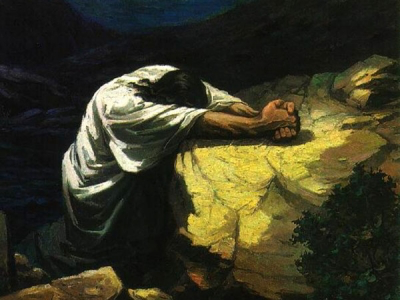 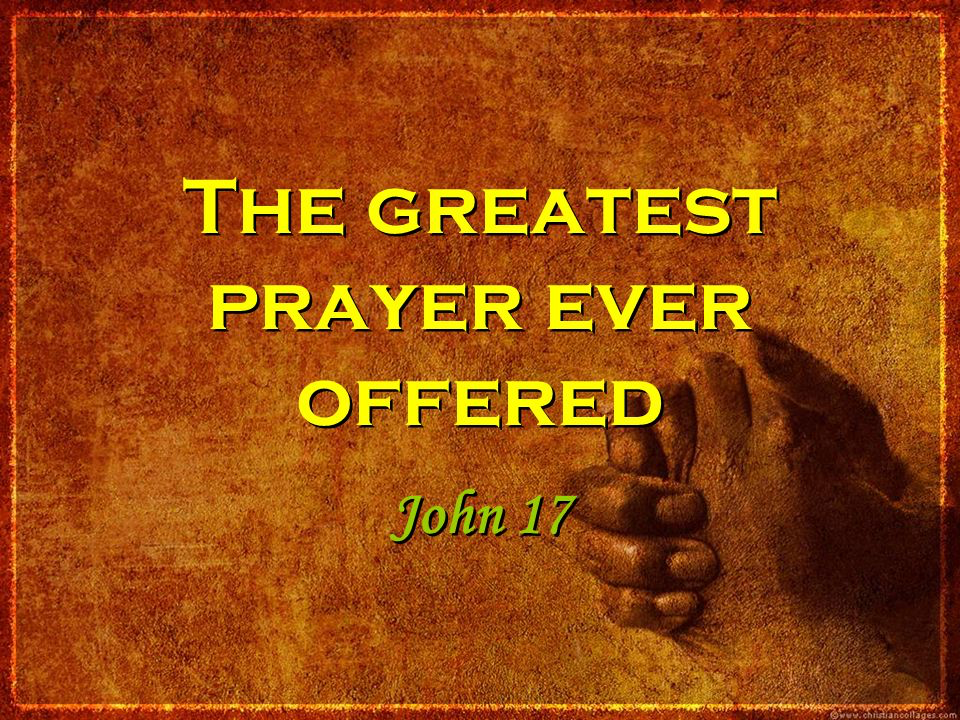 (13)
[Speaker Notes: Which is more important to our relationship with God...being one or keeping unity? It’s a great question that can be answered by simply asking another question:Which is more important to living...breathing in or breathing out?]